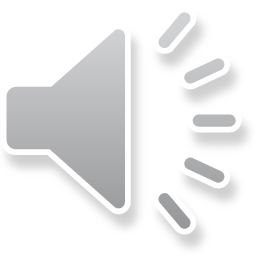 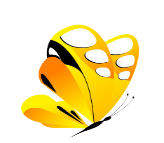 《幼儿园保育教育质量评估指南》解读
“春城计划”刘芳名师工作室    二组
2022年5月19日
[Speaker Notes: 更多模板请关注：https://haosc.taobao.com]
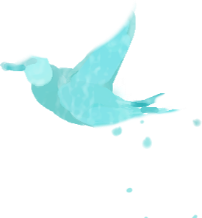 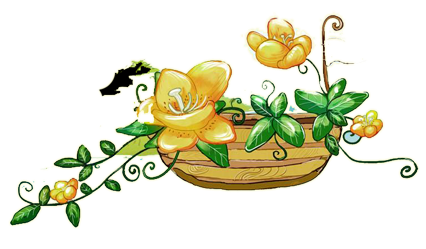 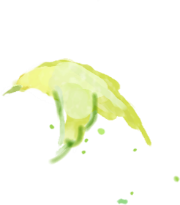 A3-B7-22
发现和支持幼儿有意义的学习，采用小组或集体的形式讨论幼儿感兴趣的话题，鼓励幼儿表达自己的观点，提出问题、分析解决问题，拓展提升幼儿日常生活和游戏中的经验。
陶行知先生说：“我们必须会变小孩子才配做小孩子的先生”所谓的小孩子就是要具备小孩的心态，才能懂孩子，才能和小孩子玩在一块。
1.普通的帐篷
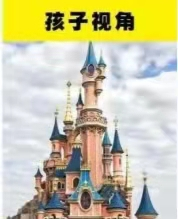 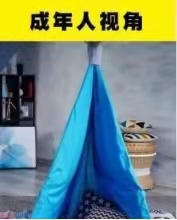 VS
2.捉迷藏
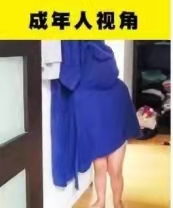 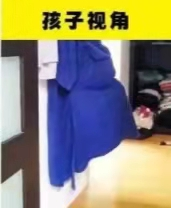 VS
3.在砖块上行走
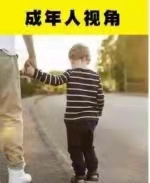 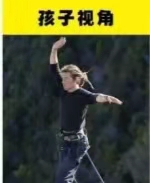 VS
4.普通的纸箱
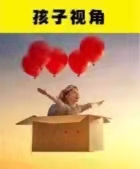 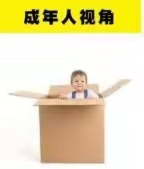 VS
5.普通的床
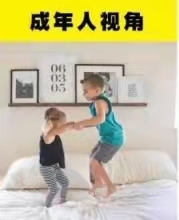 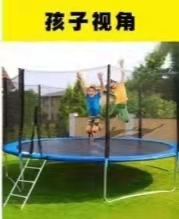 VS
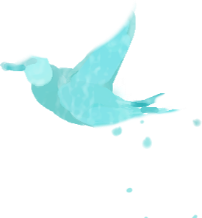 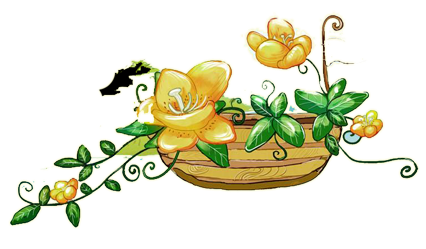 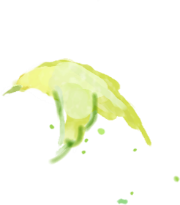 A3-B7-23
关注幼儿学习与发展的整体性，注重健康、语言、社会、科学、艺术等各领域有机整合，促进幼儿智力和非智力因素协调发展，寓教育于生活和游戏中。
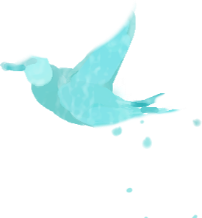 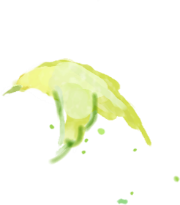 整
体
性
：
《3-6岁儿童学习与发展指南》中要关注幼儿学习与发展的整体性。儿童的发展是一个整体，要注重领域之间、目标之间的相互渗透和整合，促进幼儿身心全面协调发展，而不应片面追求某一方面或几方面的发展。
智
力
？
非
智
力
？
智
力
：
指人认识、理解客观事物并运用知识、经验等解决问题的能力，包括观察力、记忆力、思维能力、想象力以及学习的能力，它影响着学习活动的速度和质量。
非
智
力
：
指智力以外的对学习活动起着导向、维持和强化作用的个性心理，包括：理想、兴趣与爱好、意志力、自信心、良好的学习品质等。
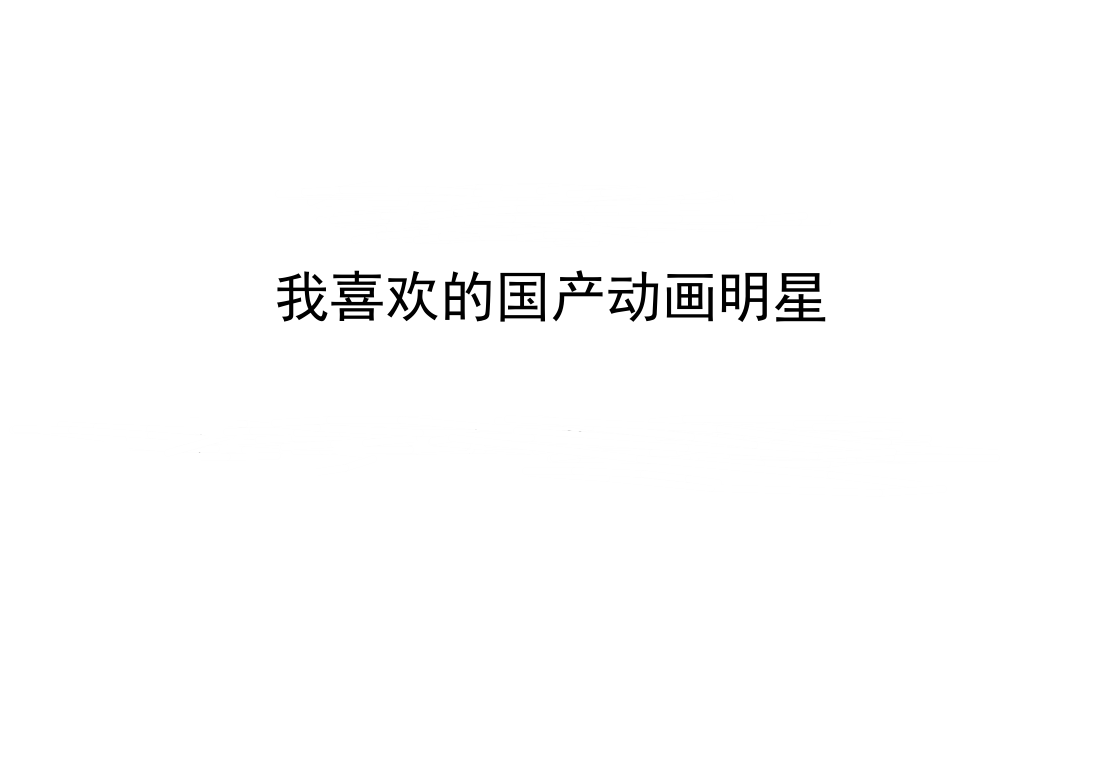 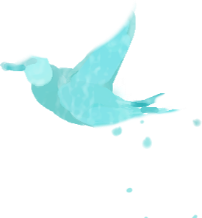 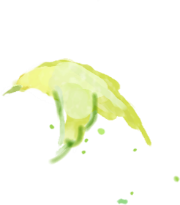 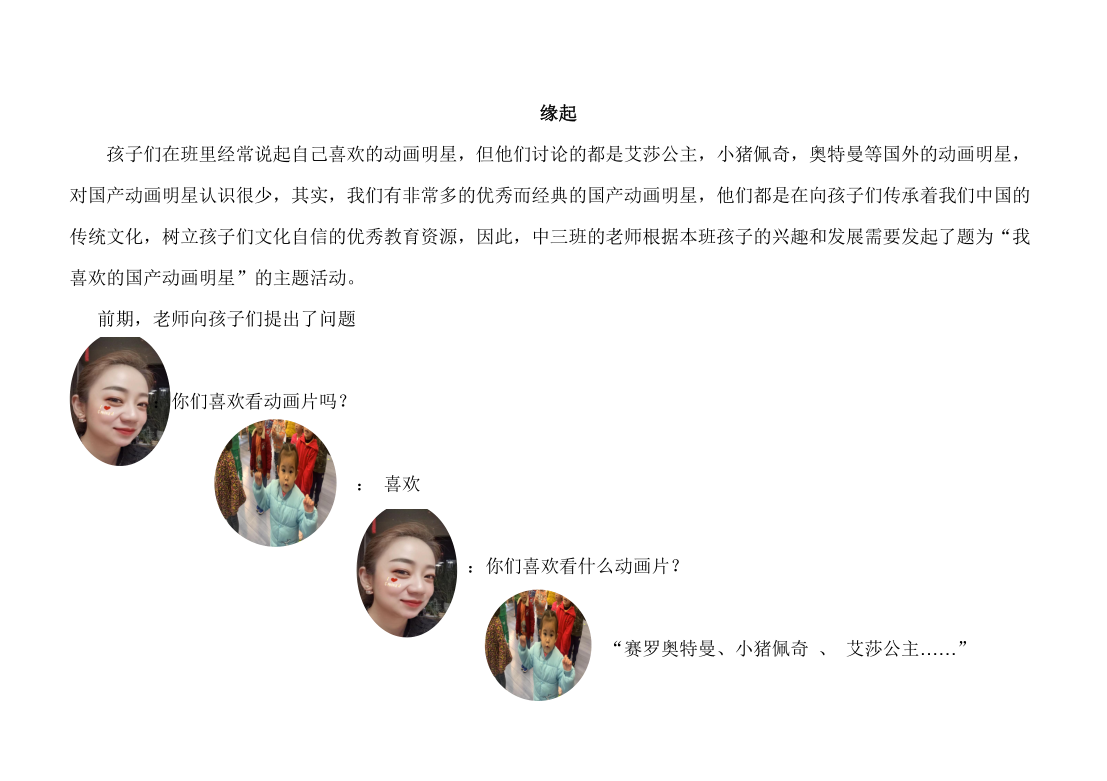 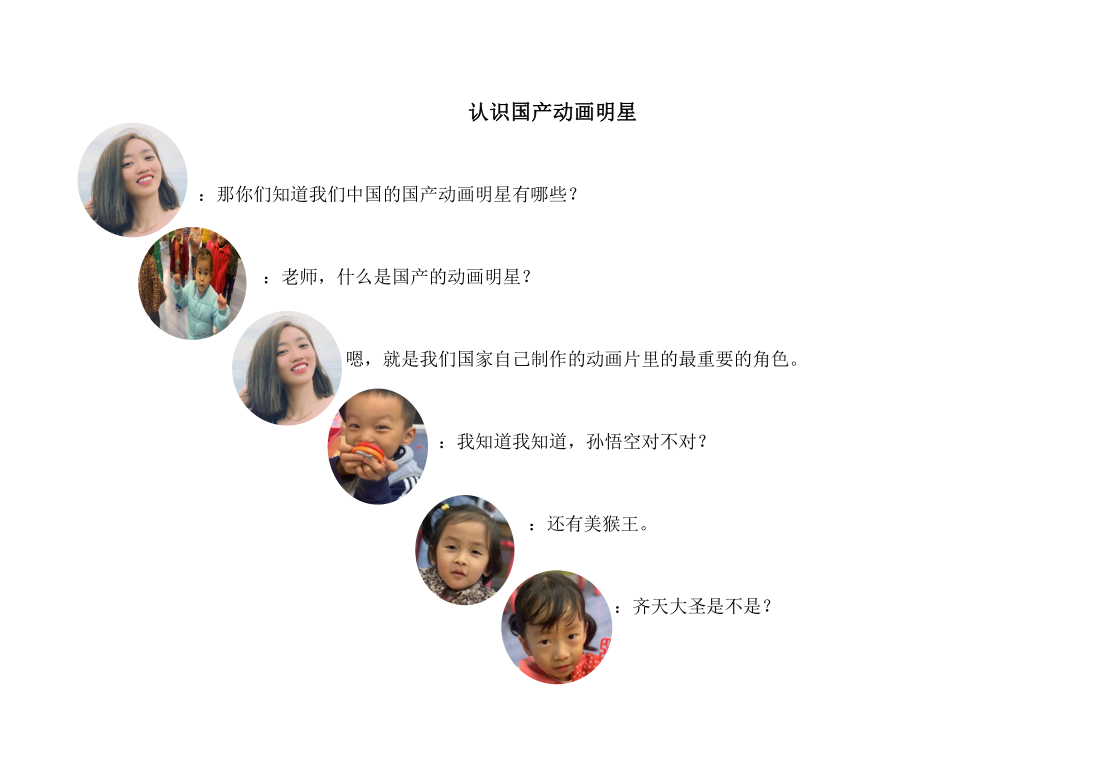 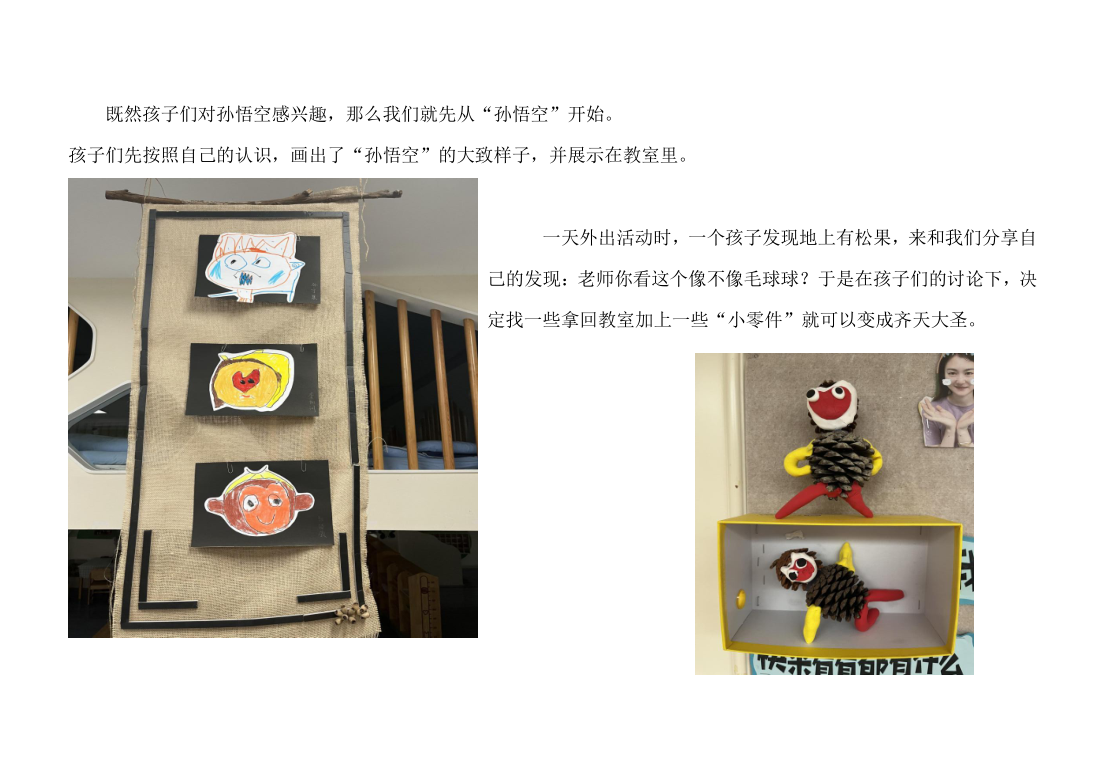 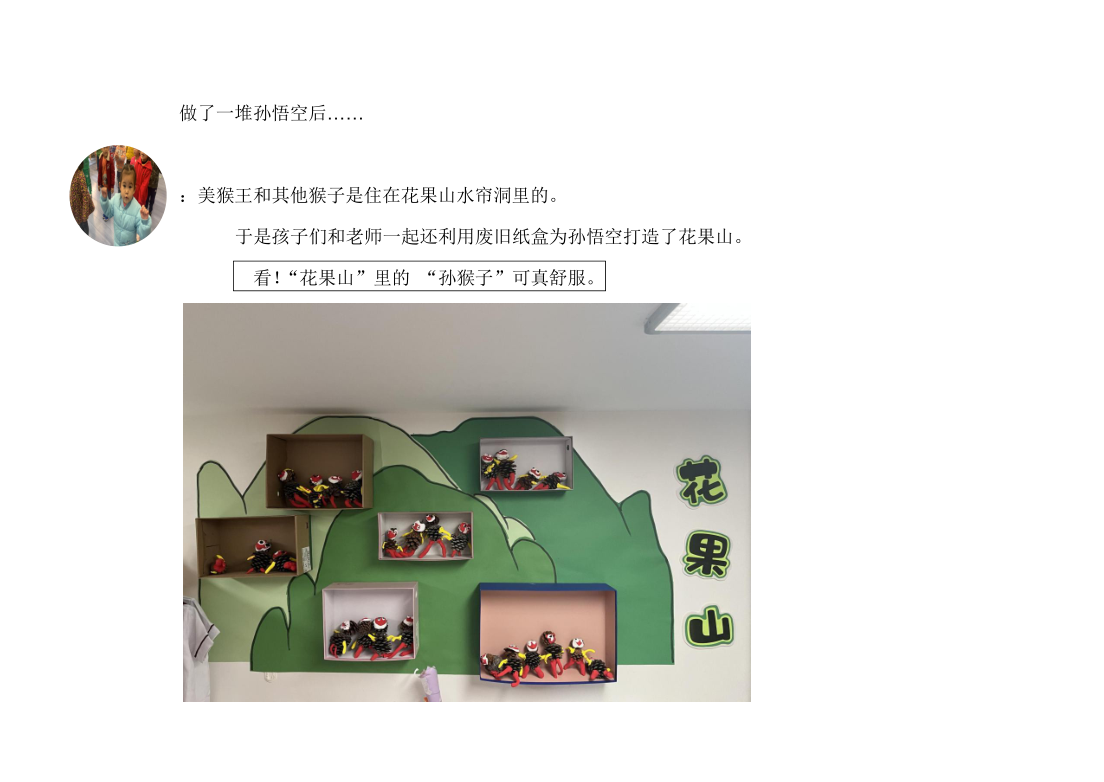 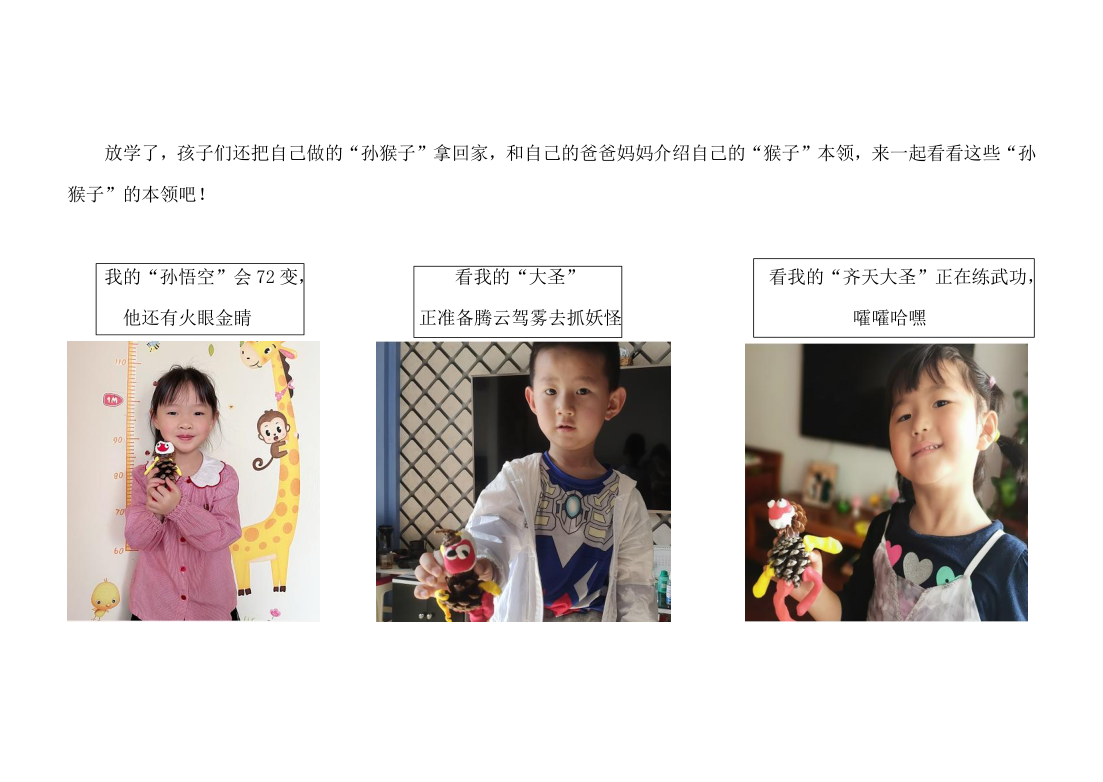 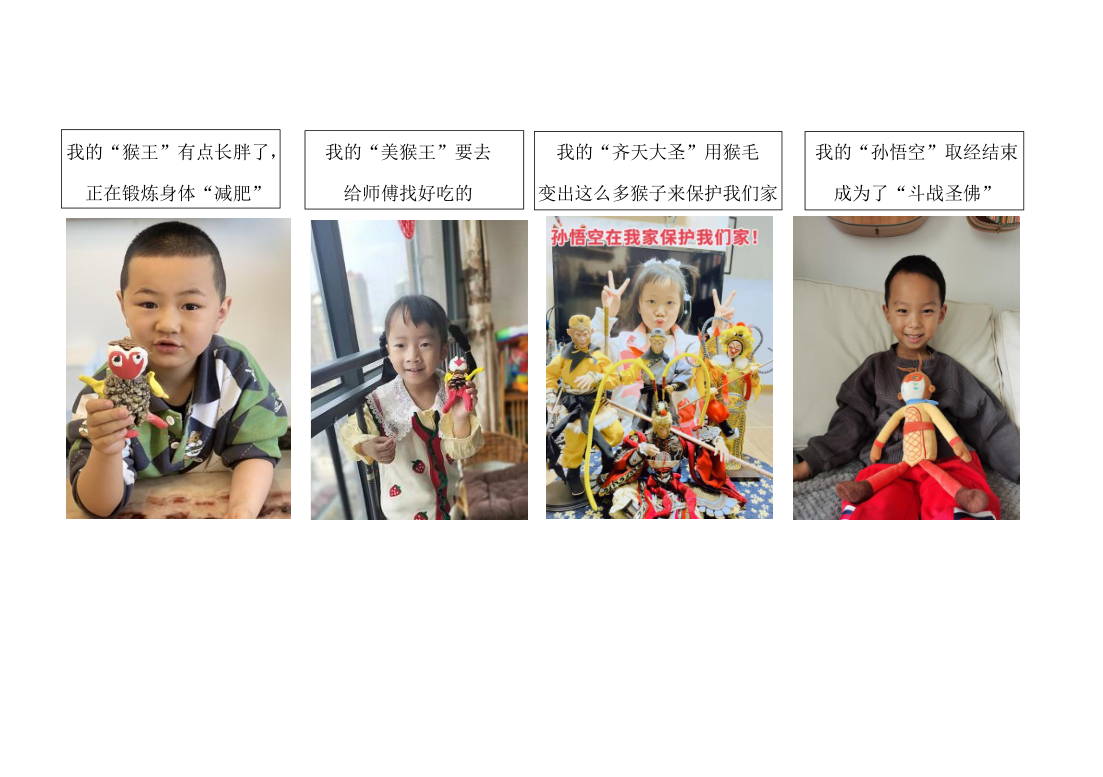 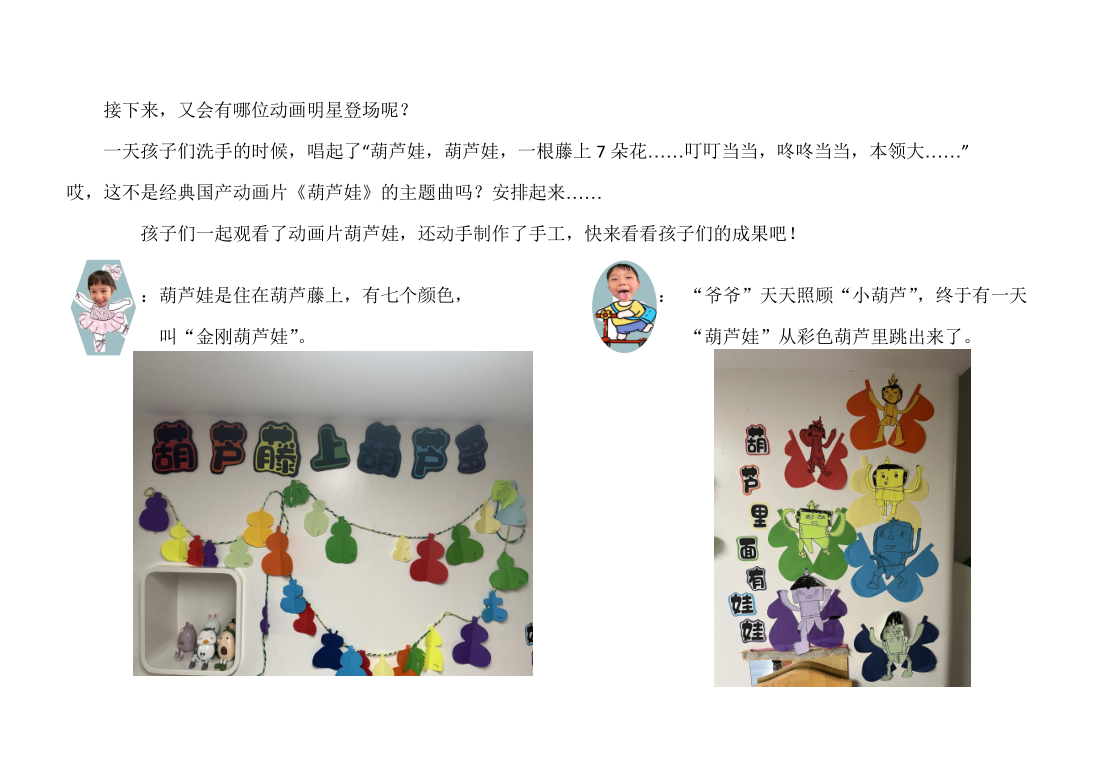 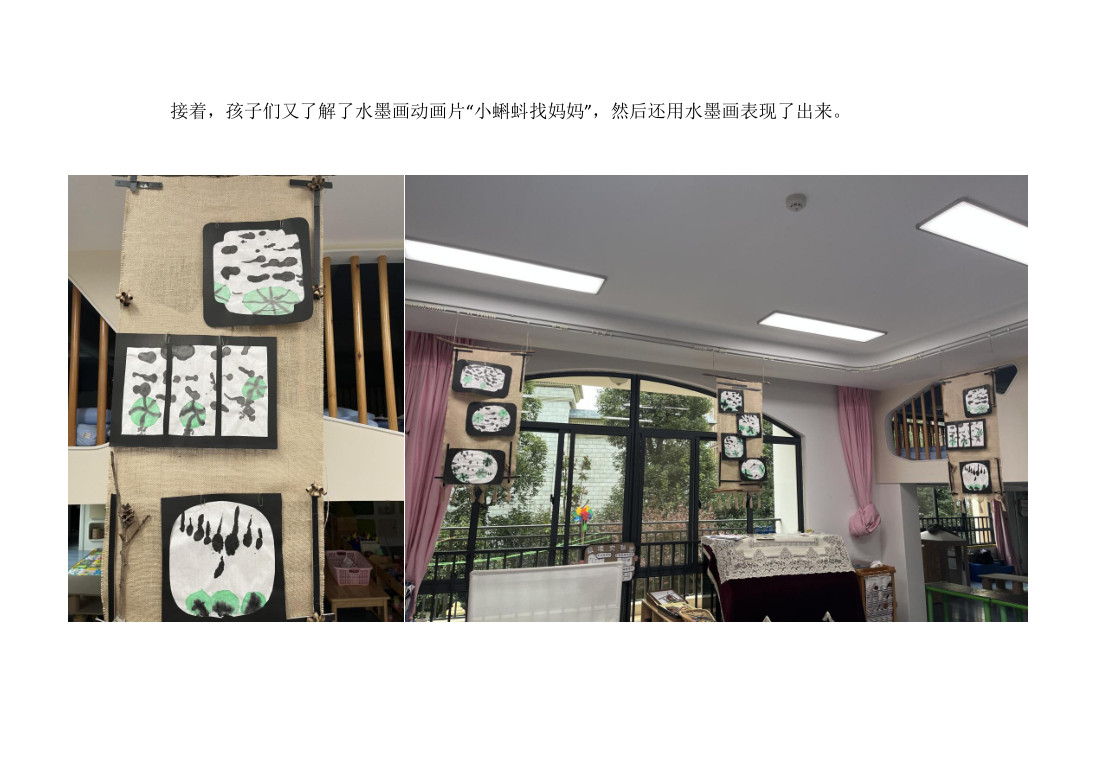 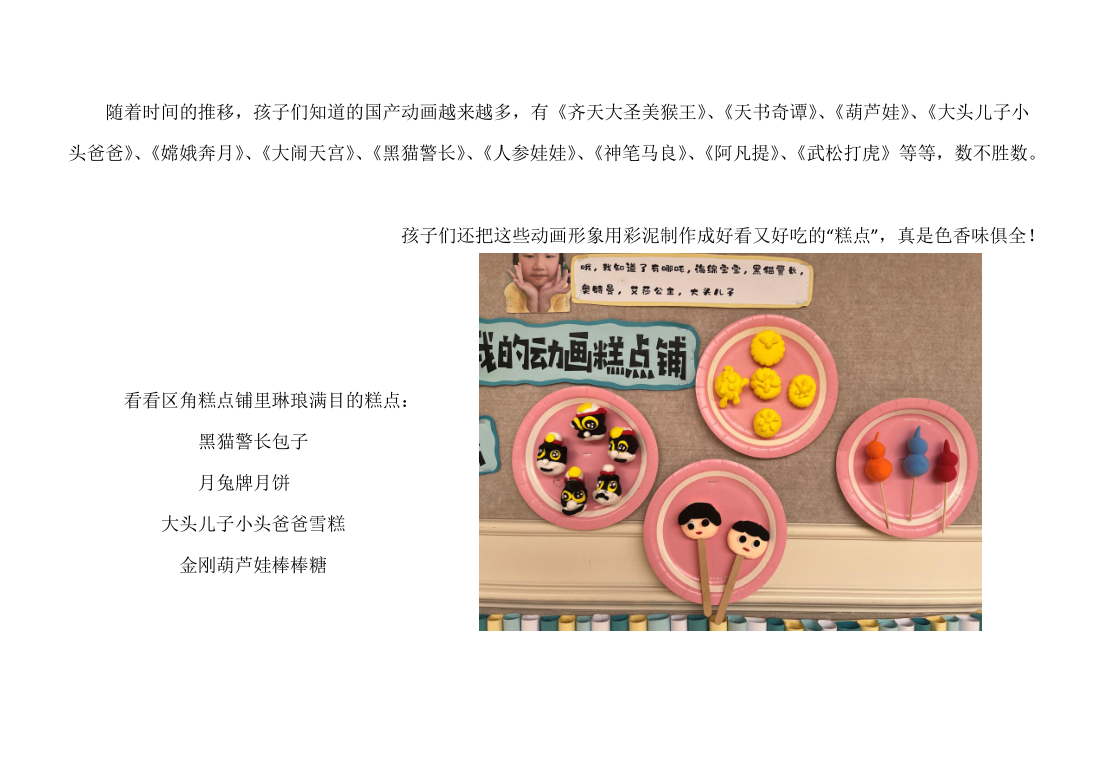 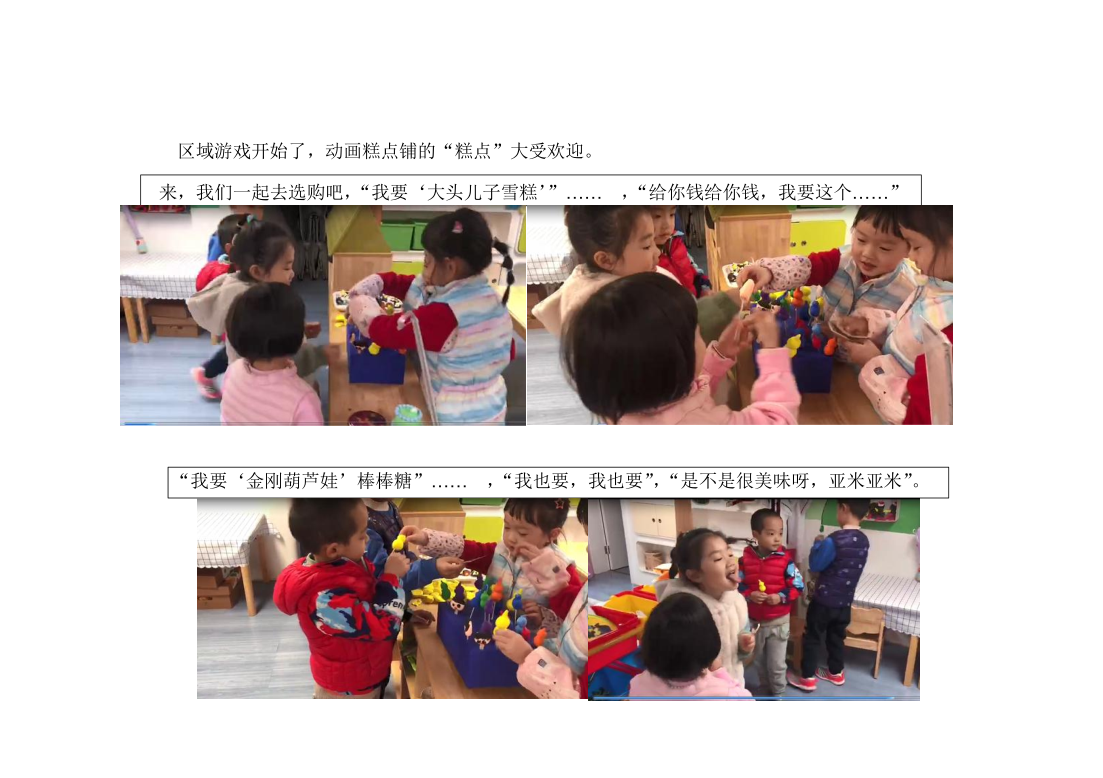 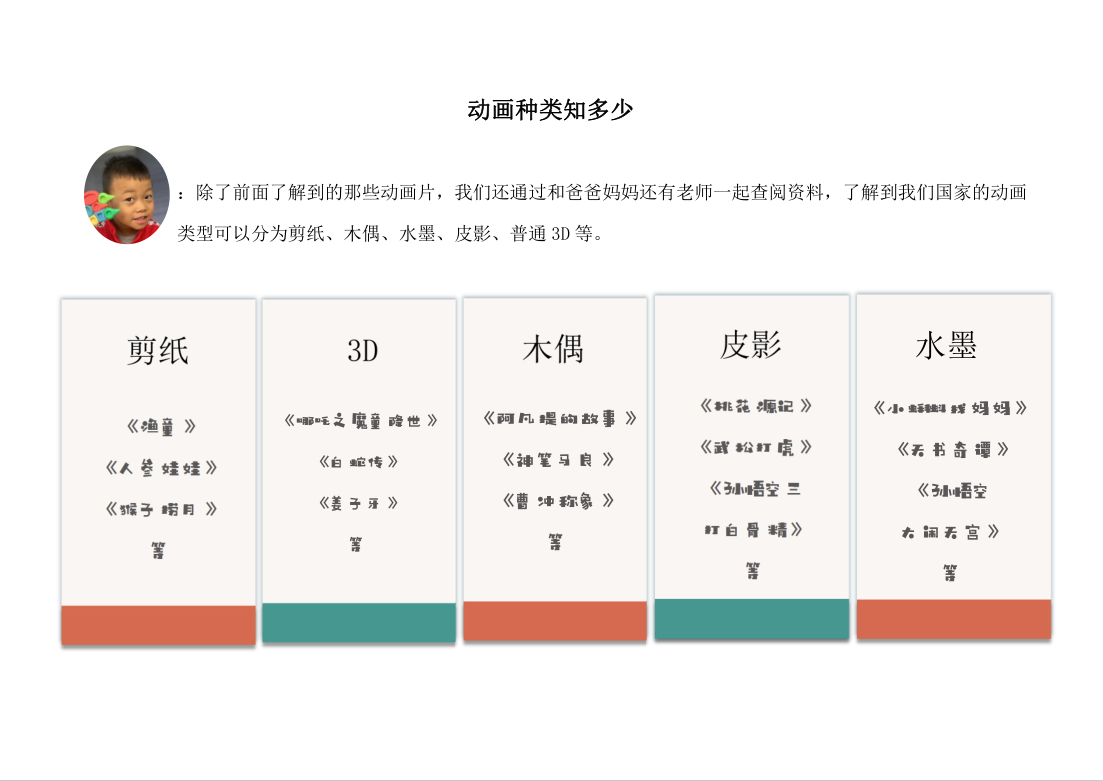 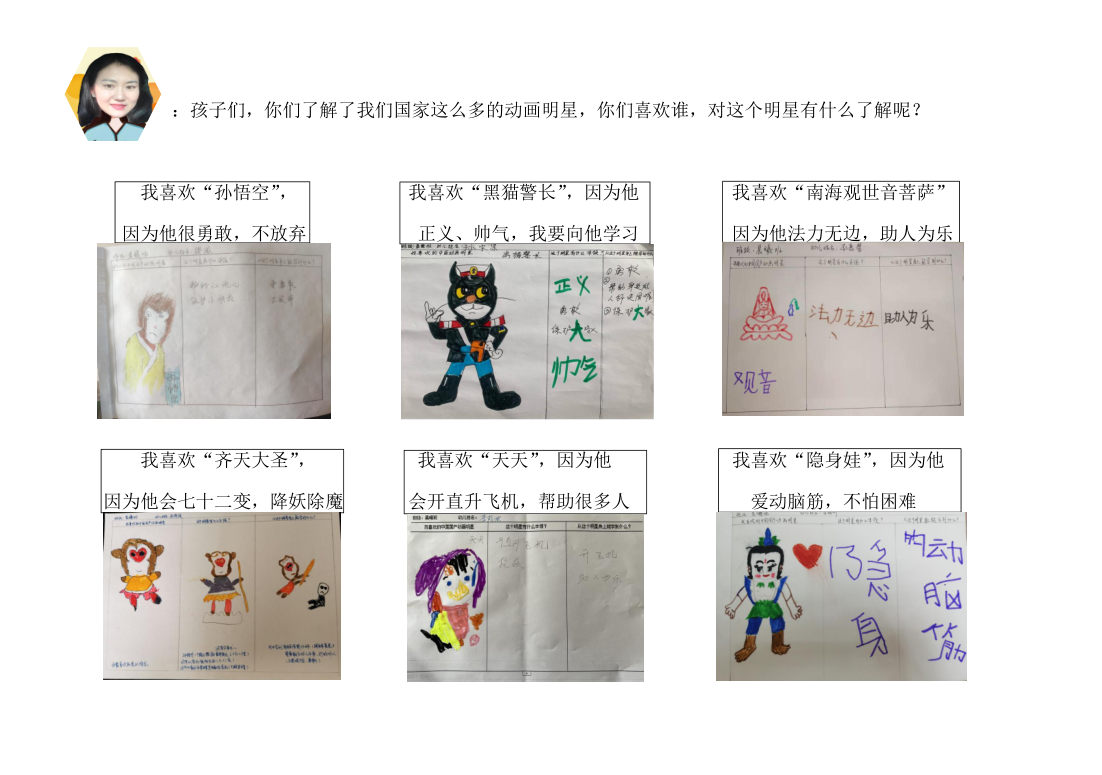 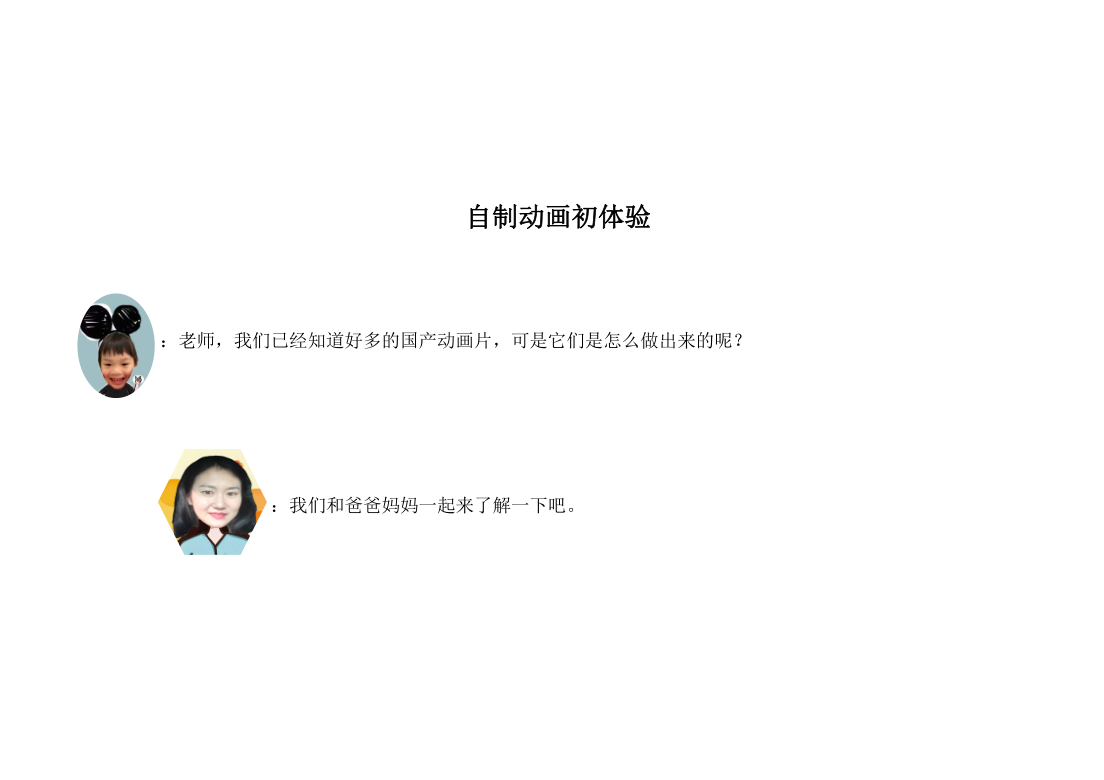 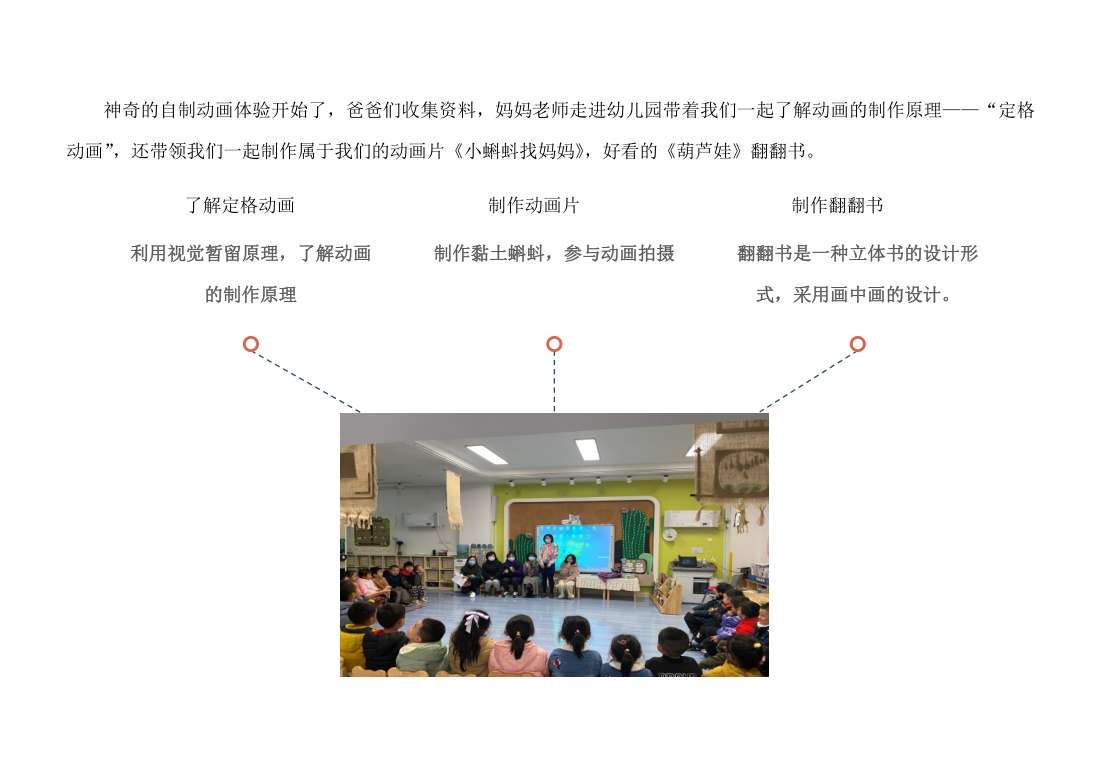 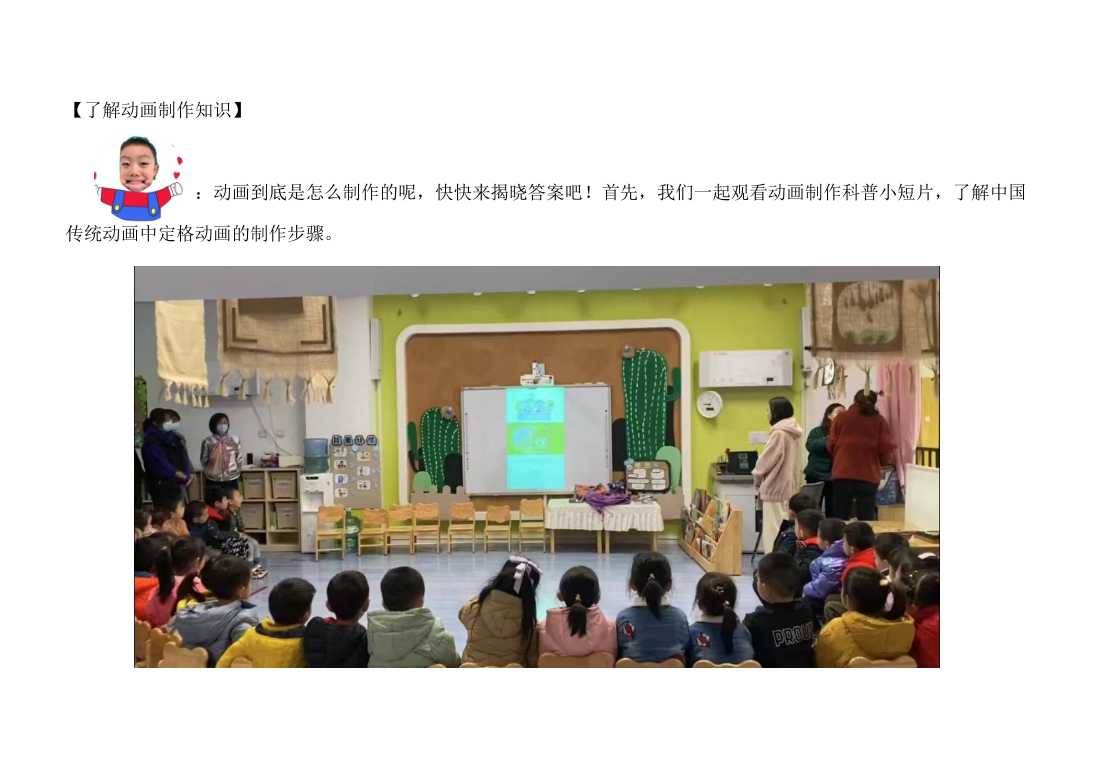 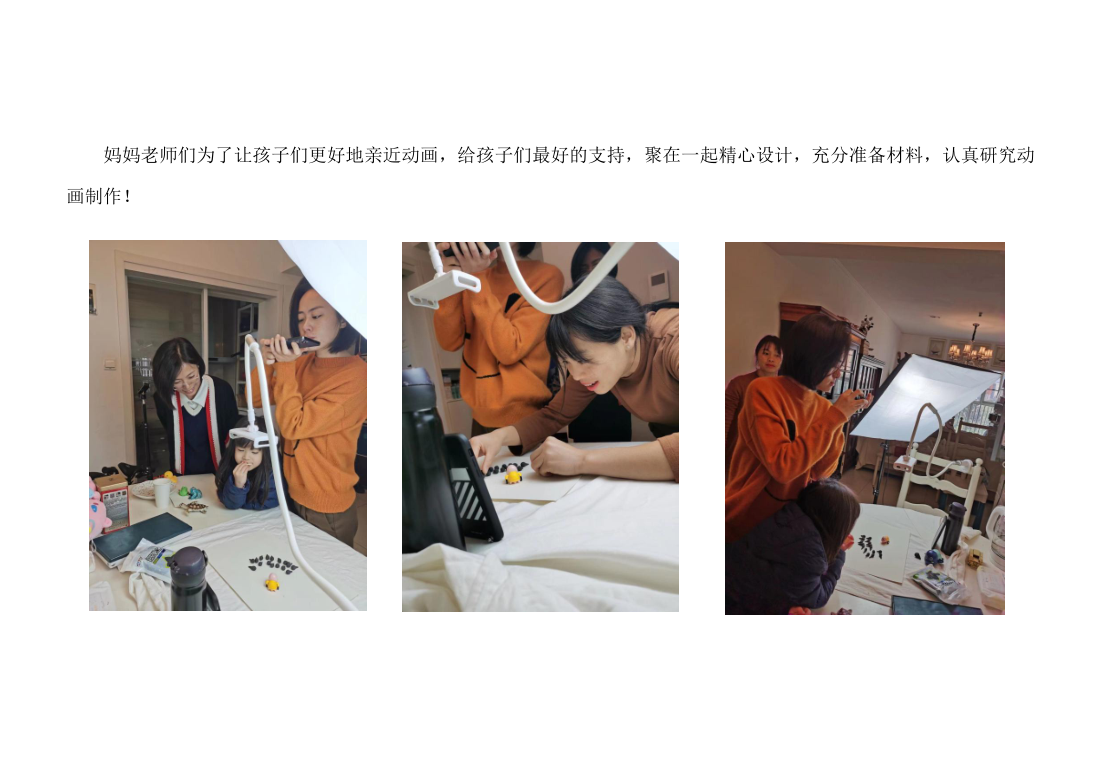 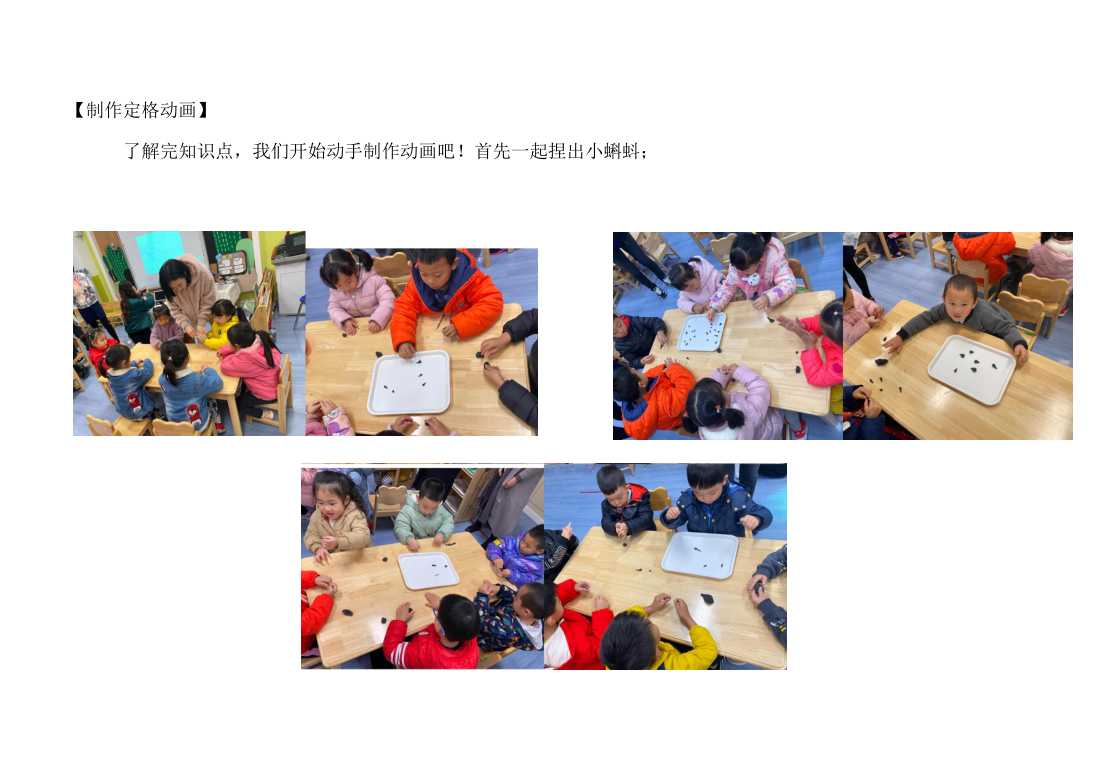 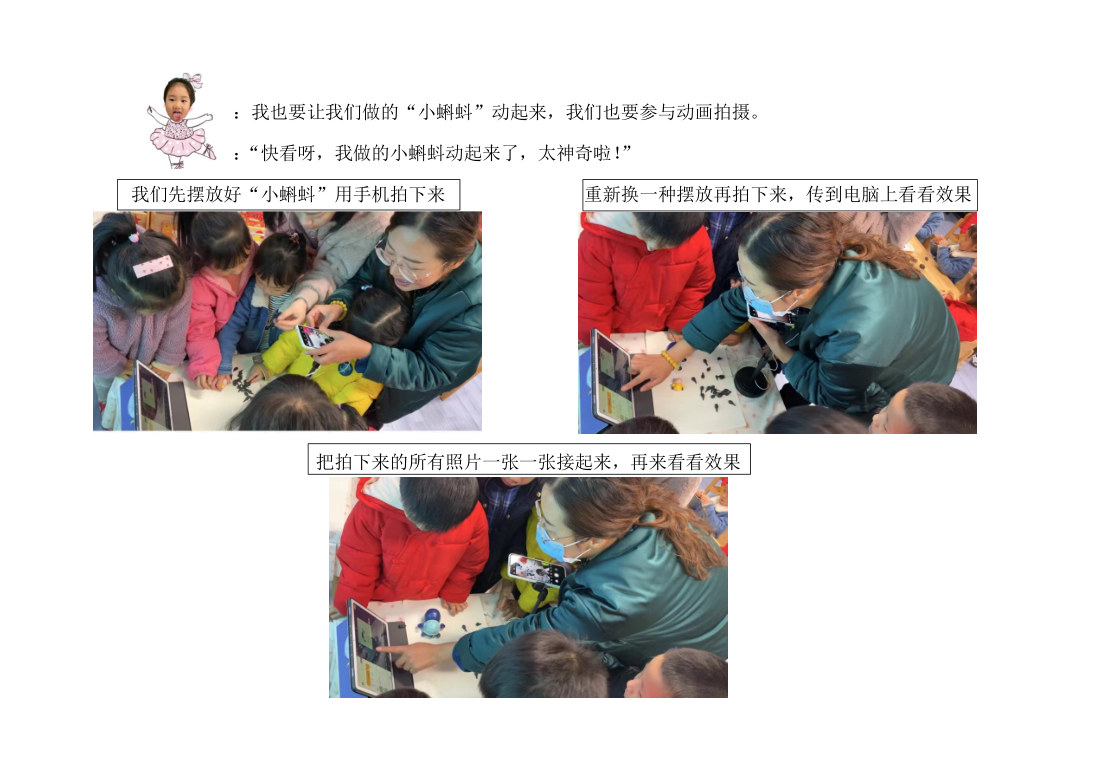 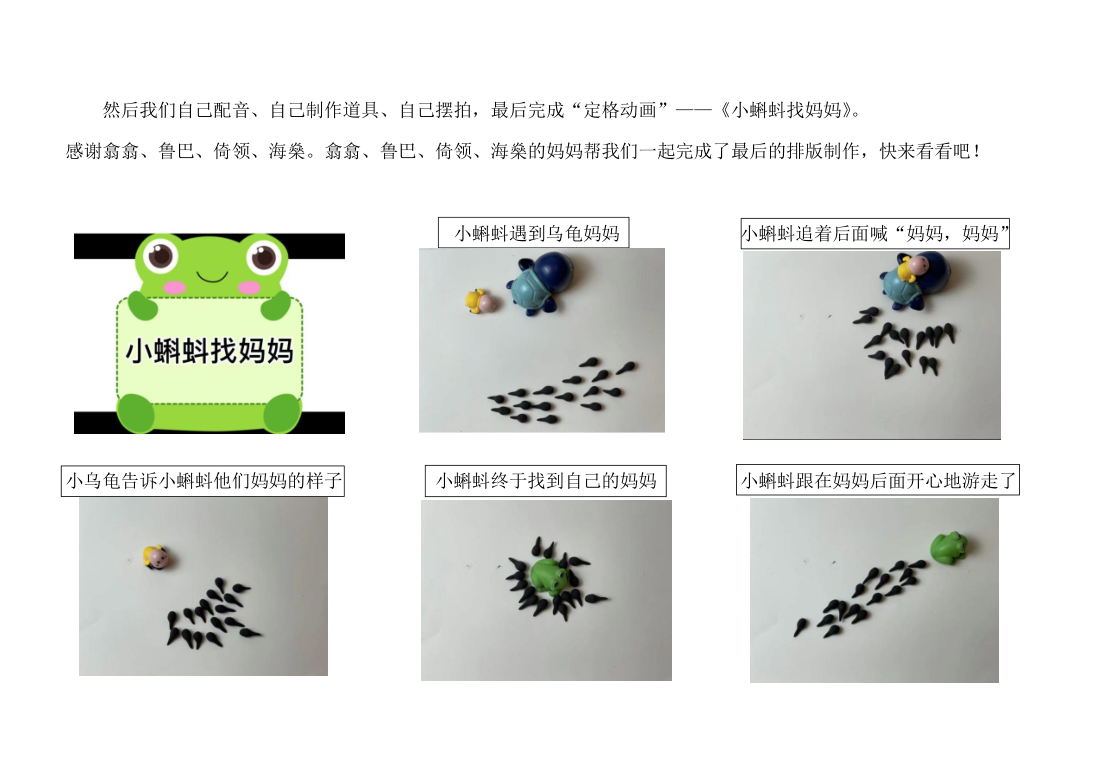 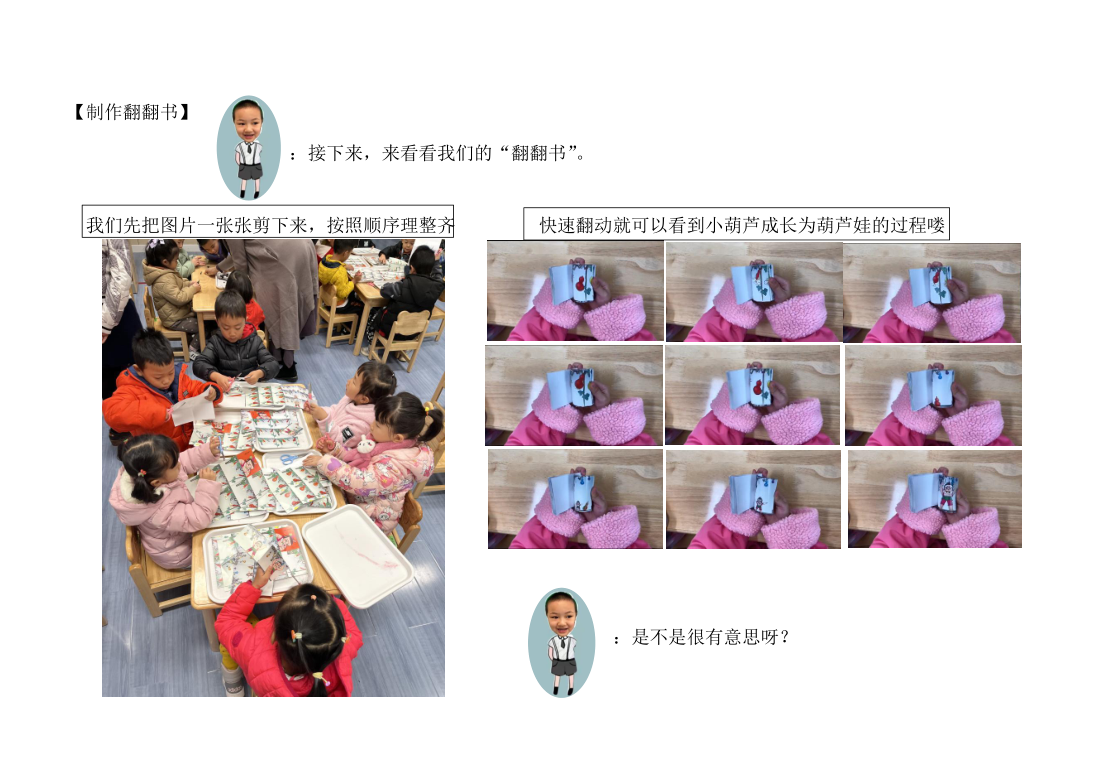 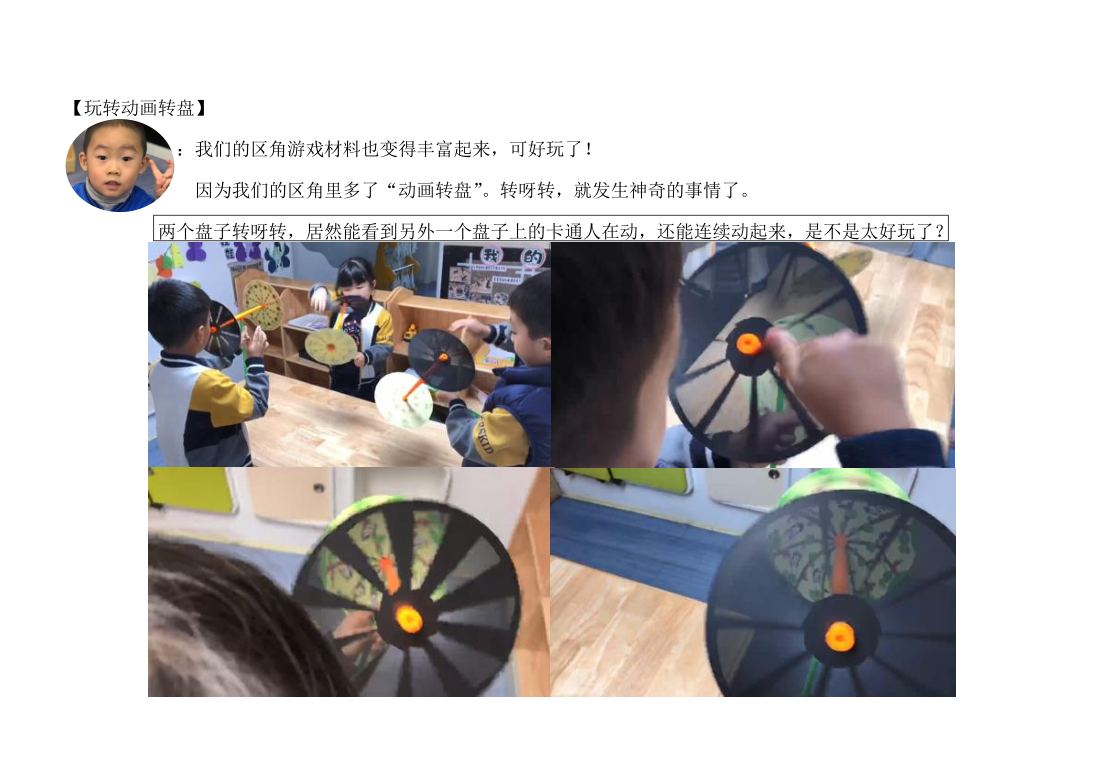 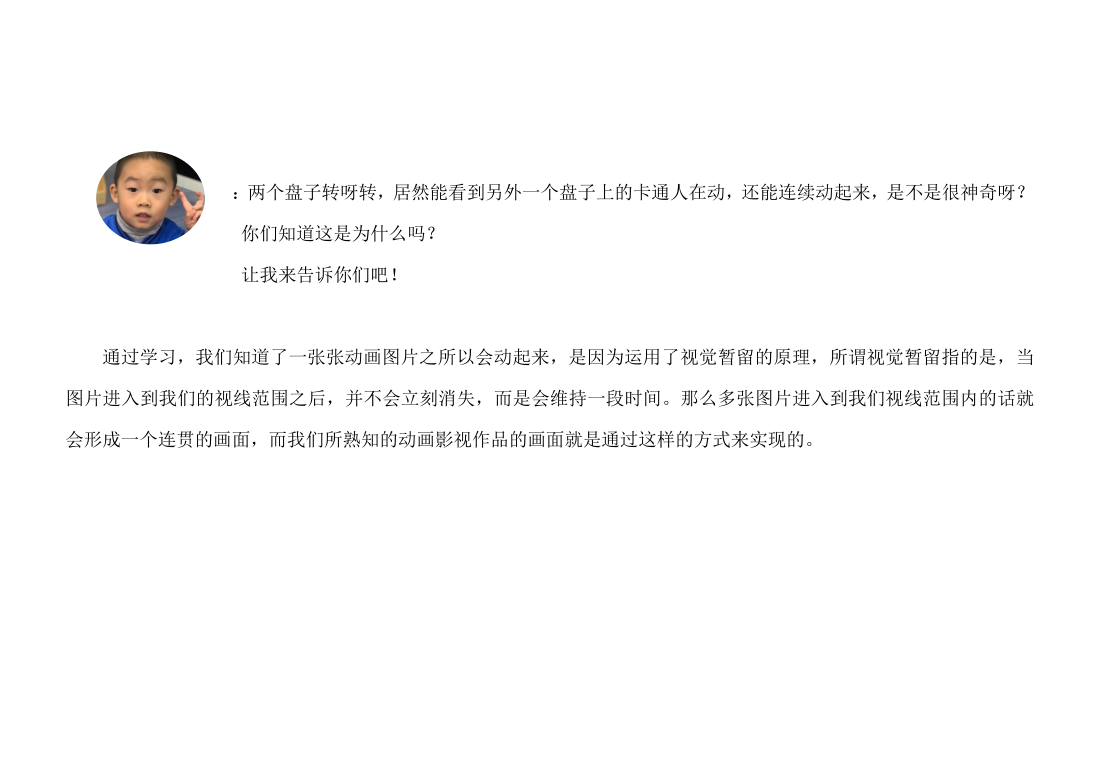 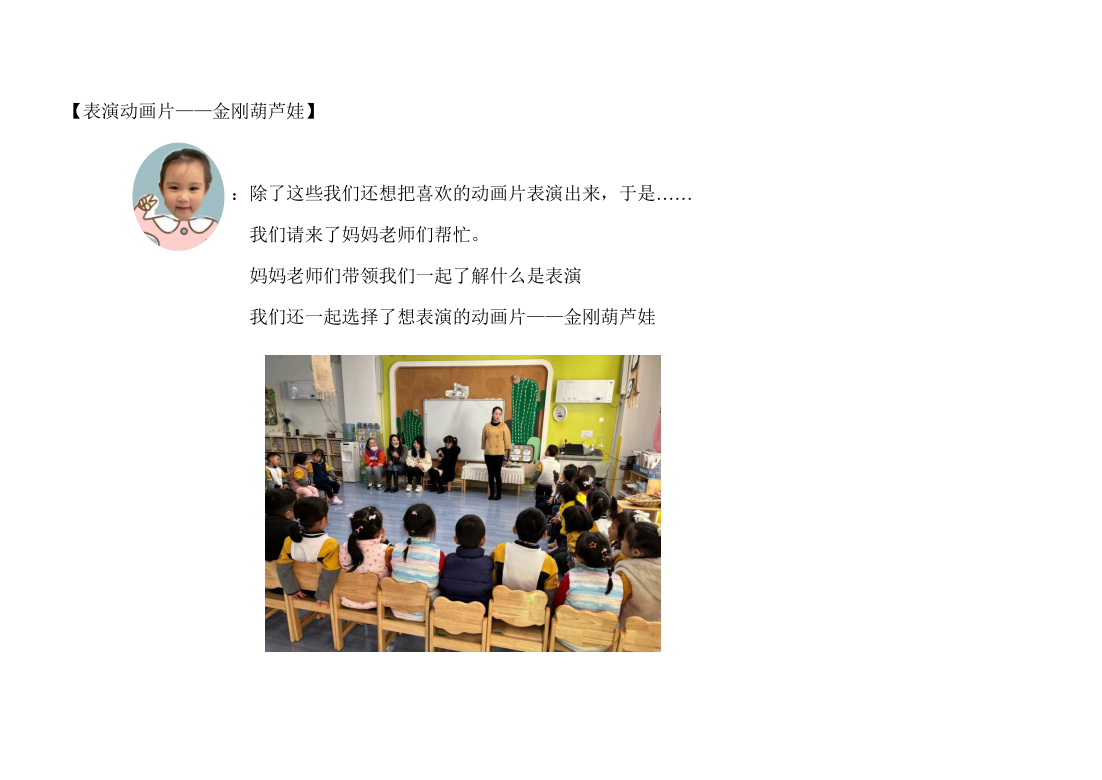 关于偏区问题：
01
02
Step
03
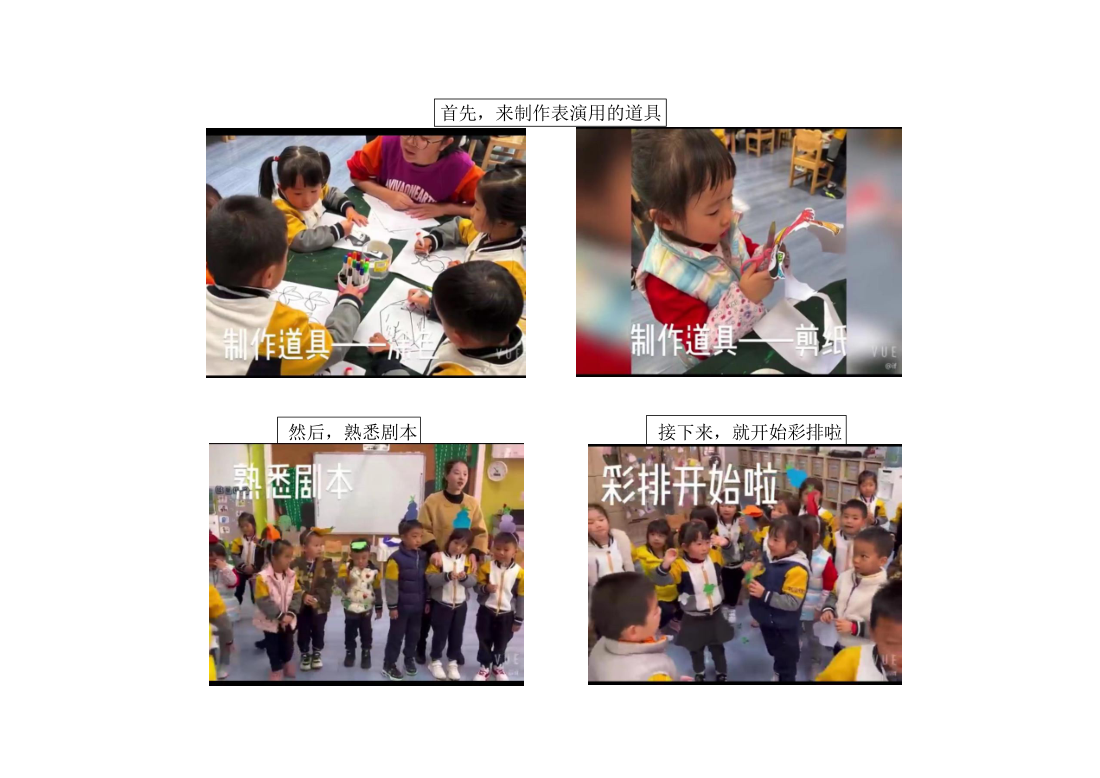 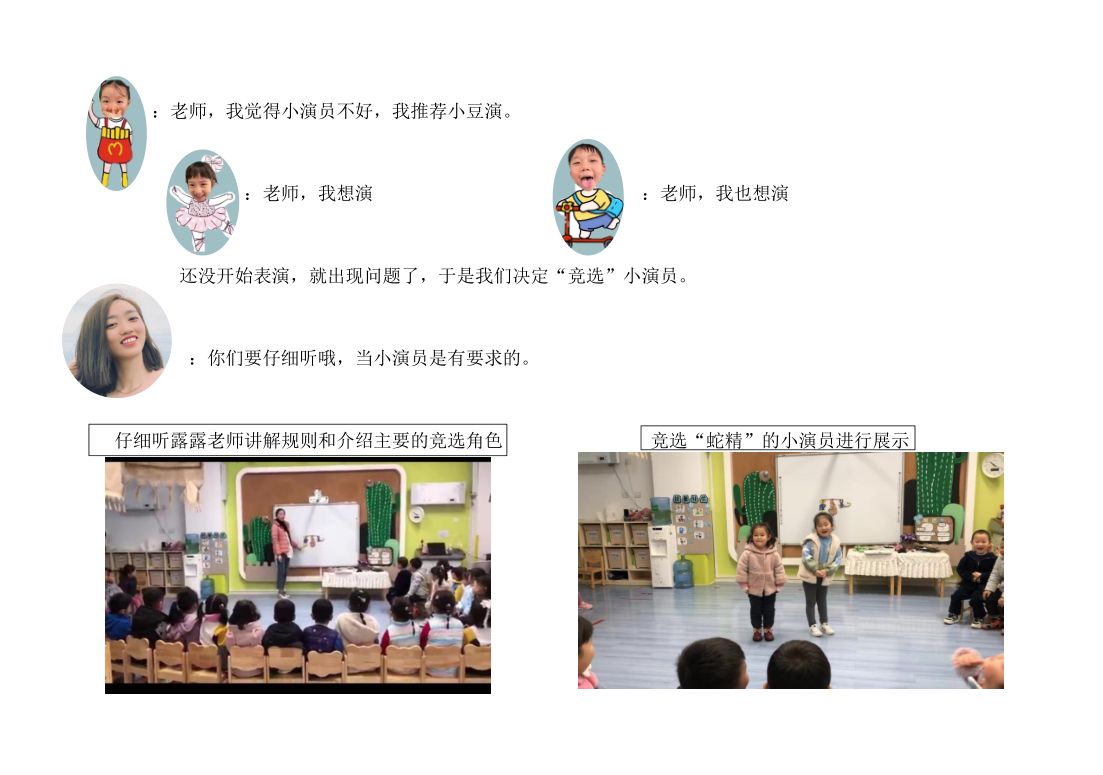 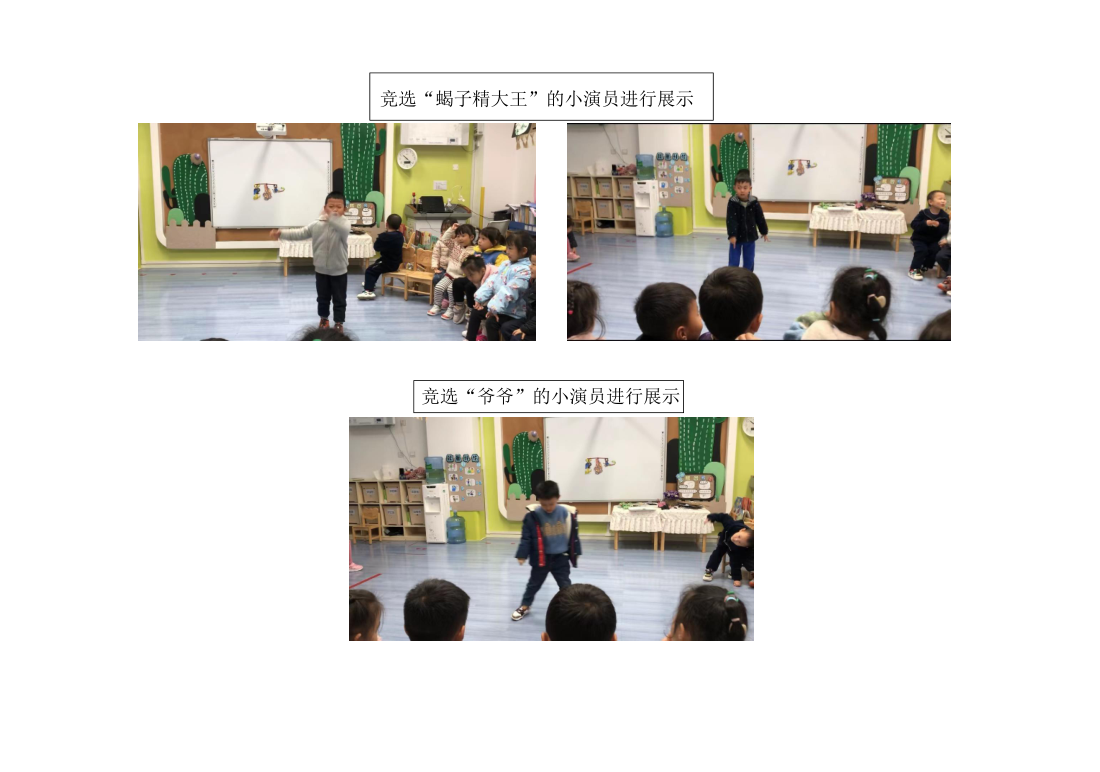 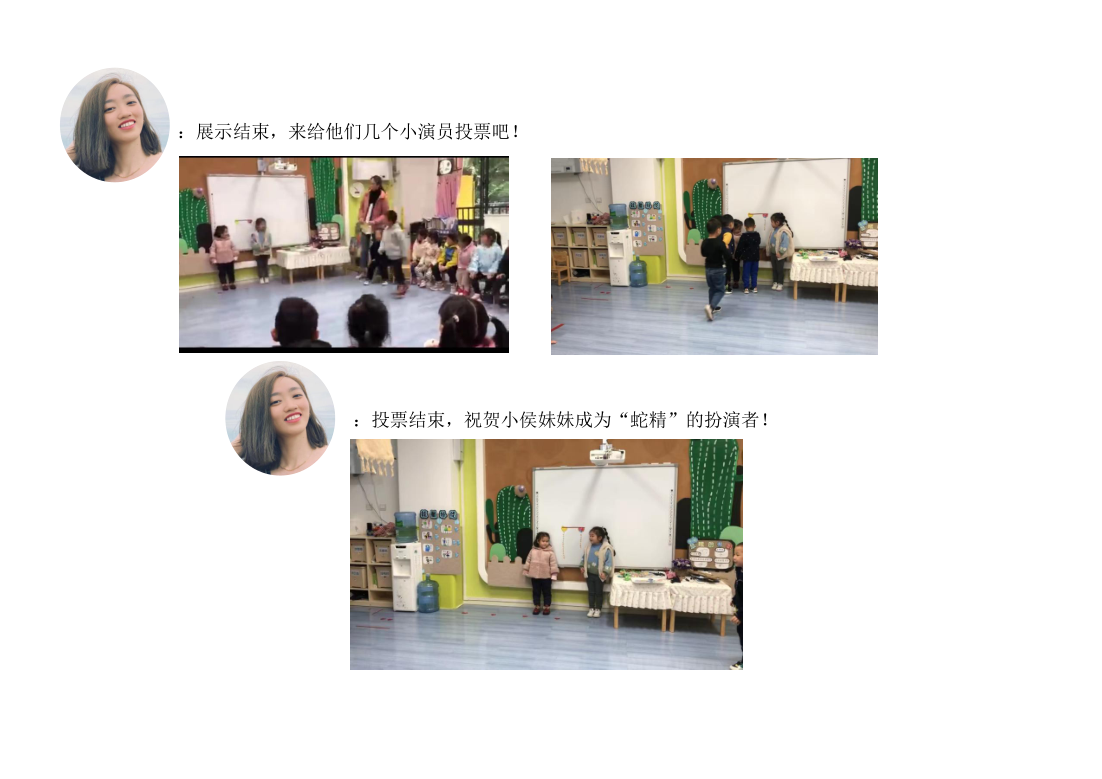 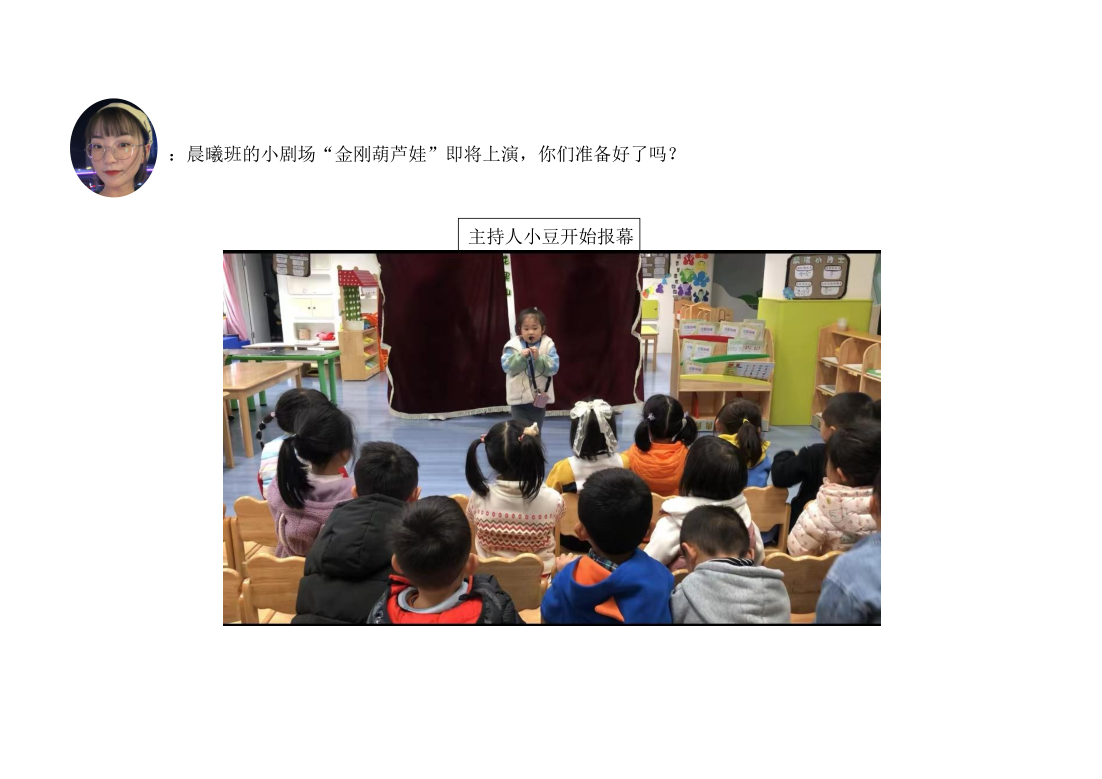 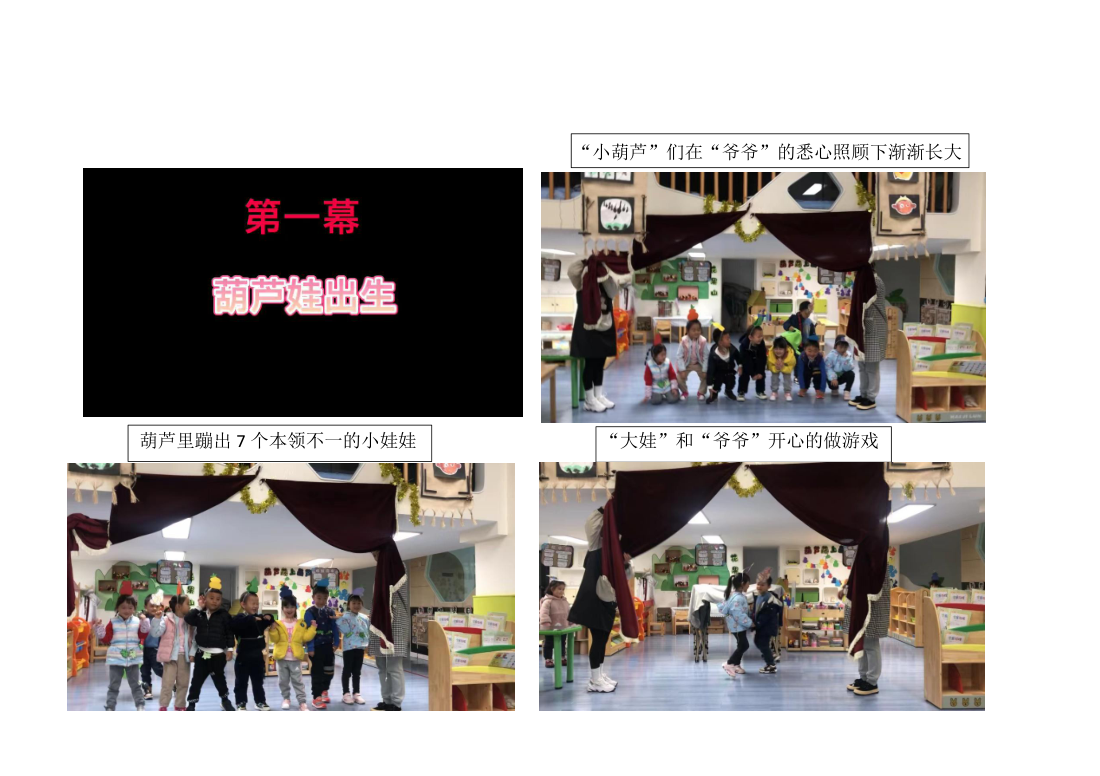 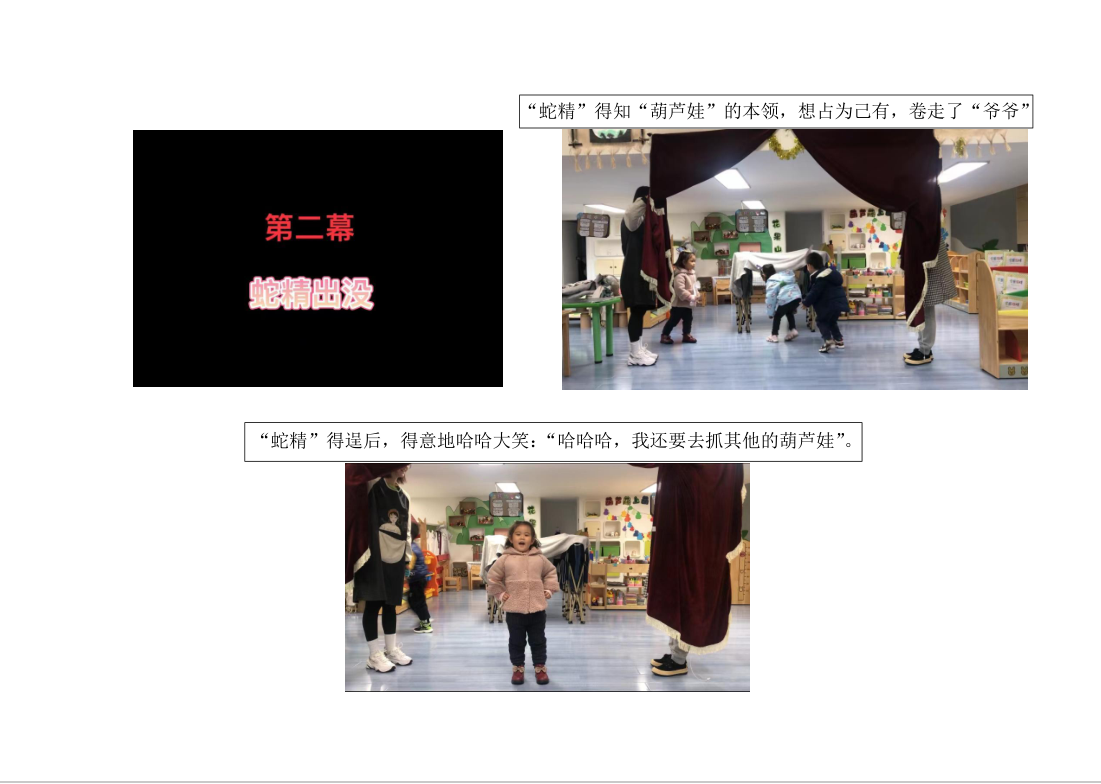 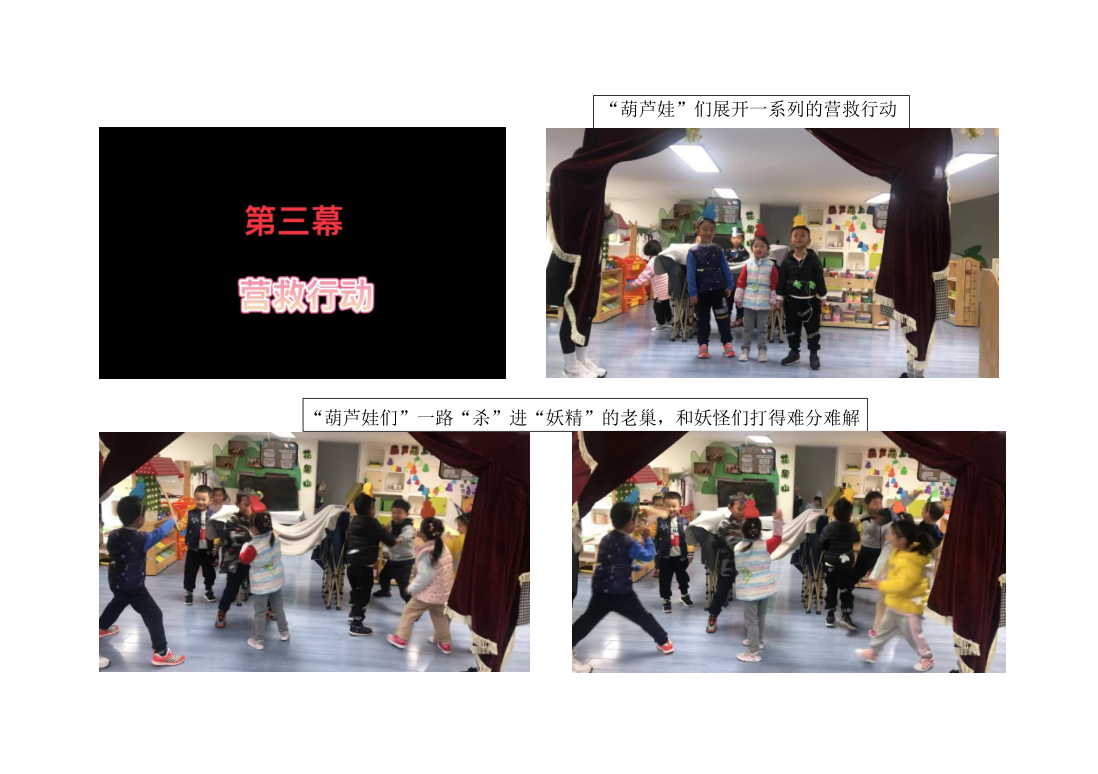 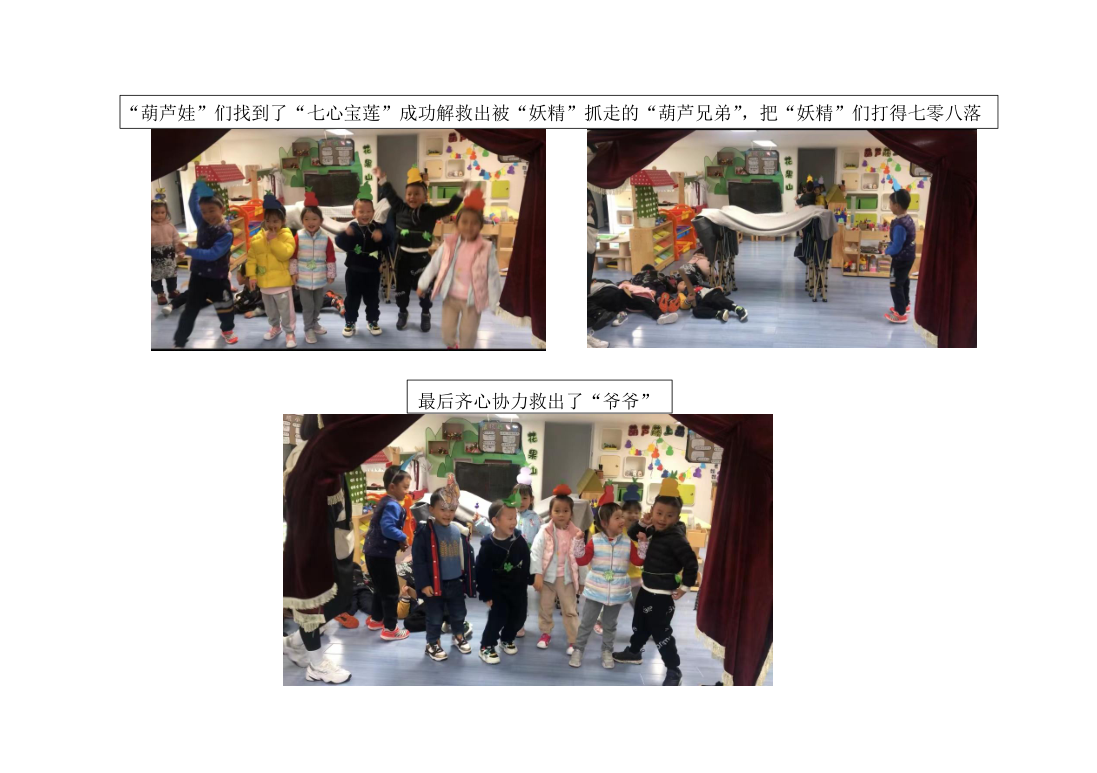 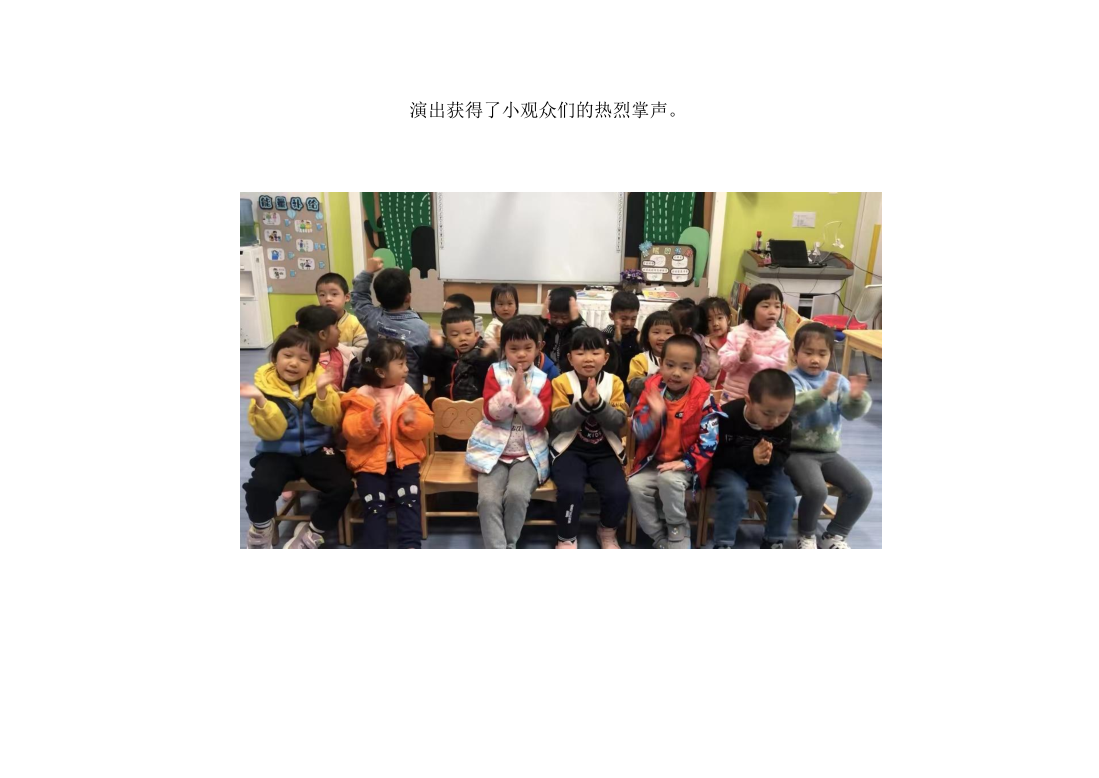 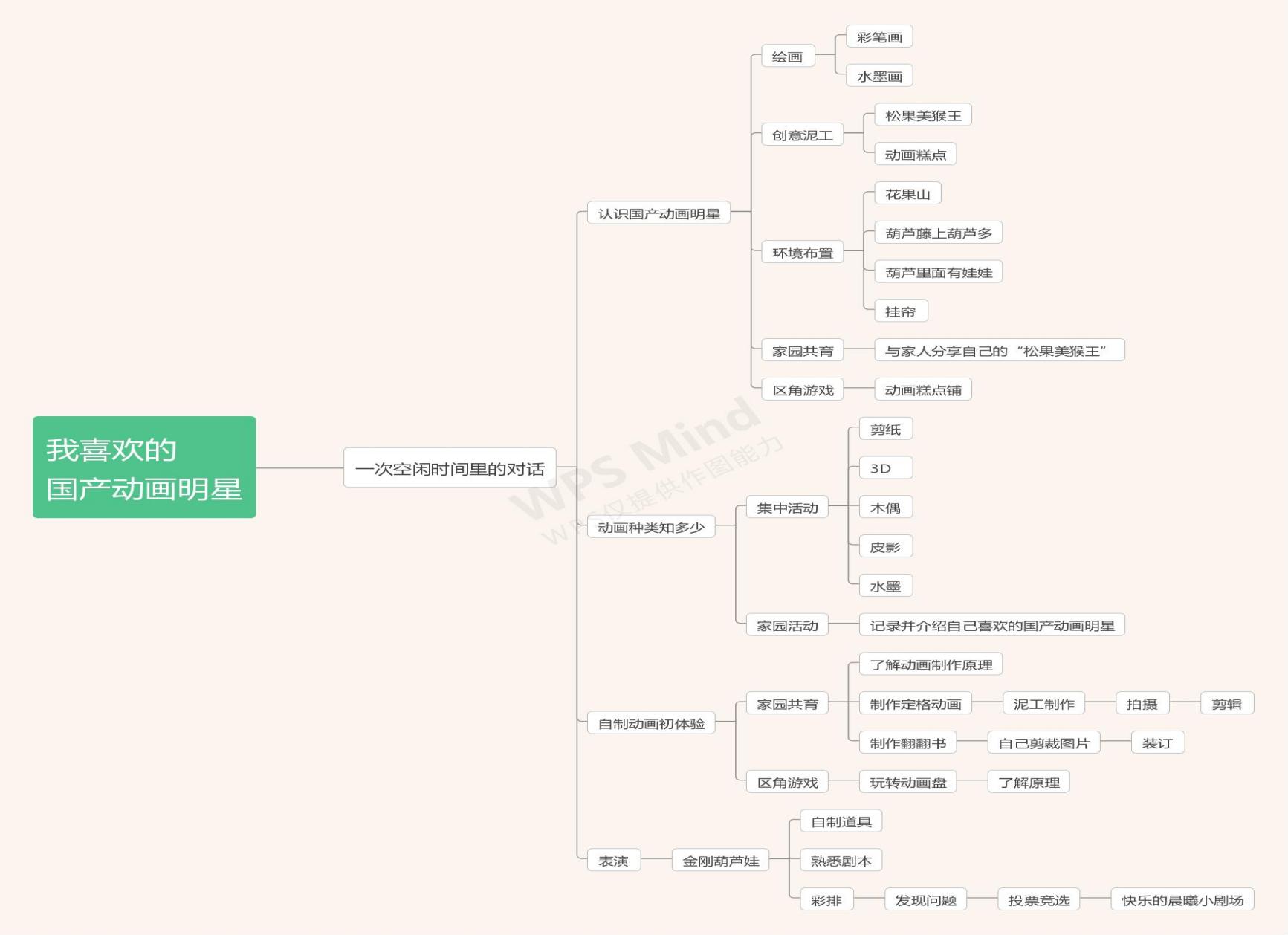 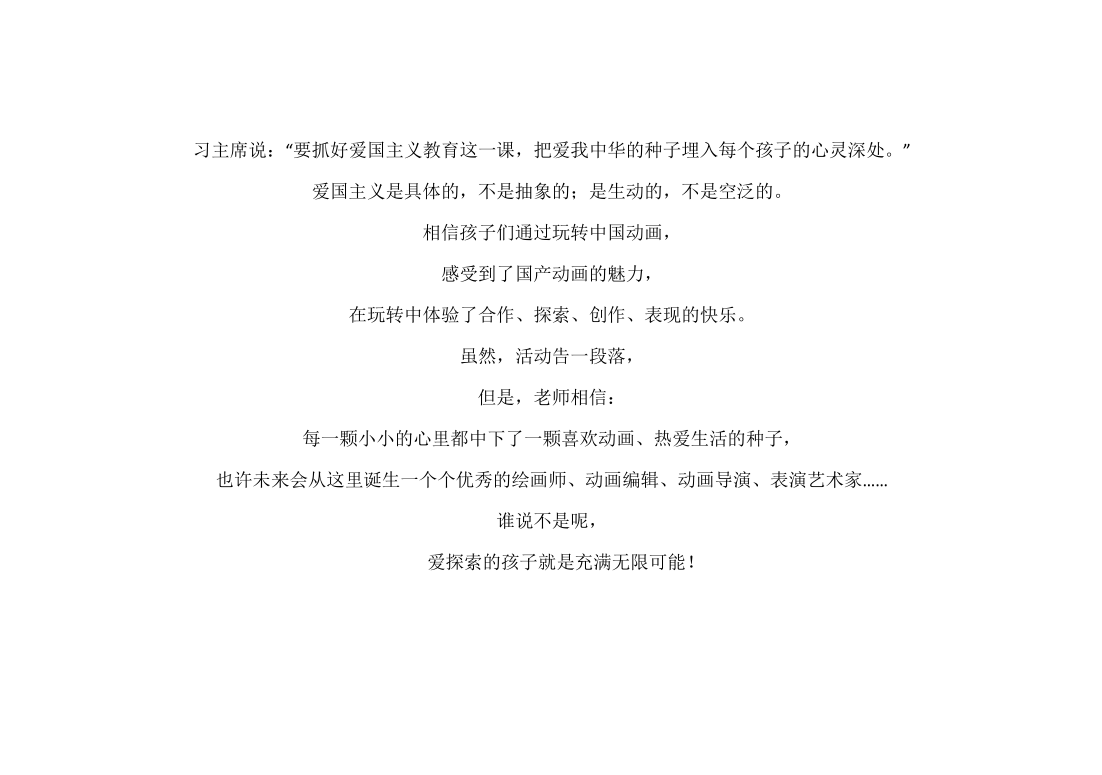 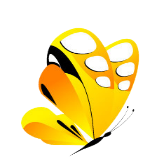 我们有话说：
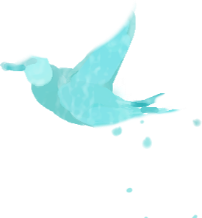 本案例以讨论幼儿感兴趣的话题为生展点，孩子们在案例的实施过程中不断发现问题、提出问题，然后在老师和家长的支持下，找到解决问题的方法并解决问题。在解决问题的过程中，形成了良好的师幼互动、幼幼互动、家幼互动以及幼儿与材料的互动等互动关系。这些良好的互动关系不断激发幼儿的学习兴趣，培养了幼儿良好的学习品质，从而促进幼儿进行深度学习。《3-6岁儿童学习与发展指南》指出：尊重幼儿的学习方式和学习特点，要最大限度的满足和支持幼儿通过直接感知、实际操作、亲身体验获取经验的需要。《幼儿园保育教育质量评估指南》颁布以来，我们听取了很多专家的解析，相信通过不断地探索、并结合实践进行运用，会帮助我们更好的理解和落实指南，也让我们的课程实施有了更好的理论指导和支撑，为我们今后的保育教育专业化成长指明方向。
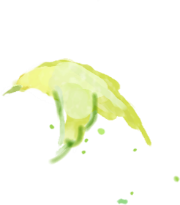 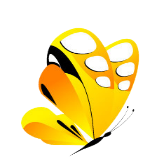 谢谢聆听